CHỦ ĐỀ 2
TỰ TIN VÀ THÍCH ỨNG 
VỚI SỰ THAY ĐỔI
NHIỆM VỤ 1
KHÁM PHÁ NHỮNG ĐẶC ĐIỂM TẠO NÊN SỰ TỰ TIN
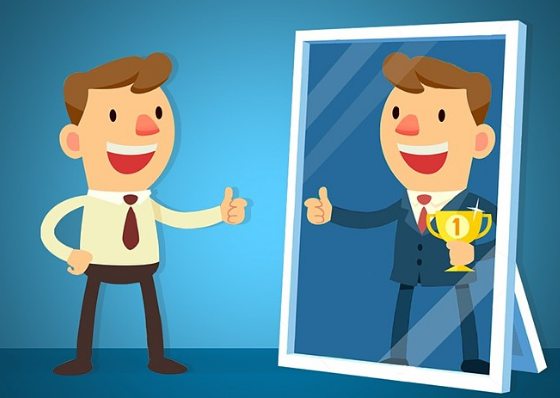 HOẠT ĐỘNG 1
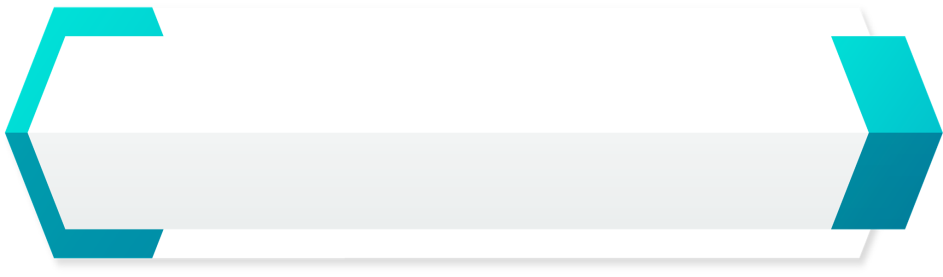 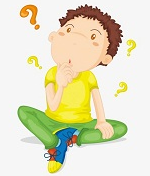 Vấn đáp trực tiếp
Trong 5 yếu tố sau đây, em hãy lựa chọn một yếu tố mà bản thân tự tin nhất và mô tả đặc điểm về yếu tố đó
1. Khuôn mặt và các bộ phận trên khuôn mặt
2. Giọng nói
4. Dáng hình
5. Năng lực
3. Nét tính cách
HOẠT ĐỘNG 1
1. Khuôn mặt và các bộ phận trên khuôn mặt
Mỗi người có nét khuôn mặt khác nhau: tròn, vuông, trái xoan, chữ điền…
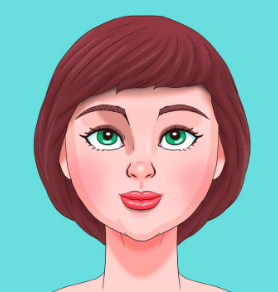 Các bộ phận trên khuôn mặt sẽ tạo nên nét riêng đặc trưng: mắt, mũi, miệng
Khuôn mặt có thể thay đổi theo thời gian
HOẠT ĐỘNG 1
2. Giọng nói
3. Nét tính cách
Nóng nảy: dễ cáu, nói to, hành động nhanh, mạnh, kiên quyết…
Đặc tả chỉ giọng nói của mỗi người: ấm áp, nhỏ nhẹ, lanh lảnh, vang, to…
Linh hoạt: hăng hái, tháo vát, lạc quan, vui vẻ, cởi mở, dễ quen, dễ thích nghi...
Luyện giọng sẽ làm cho giọng nói trở nên tốt hơn
Điềm tĩnh: chín chắn, ít cởi mở, bình tĩnh, ngăn nắp...
Giọng nói rõ ràng, thanh thoát sẽ làm con người tự tin hơn trong giao tiếp
Ưu tư: nhạy cảm, đa sầu đa cảm, ít cởi mở, hay bị quan, lo lắng...
HOẠT ĐỘNG 1
4. Dáng hình
5. Năng lực
Năng lực của mỗi người là khác nhau
Tính chất đa dạng trong dáng hình của mỗi người
Trong mỗi người cũng có những năng lực khác nhau nhưng chỉ khác nhau ở mức độ nổi trội của mỗi năng lực
Cao to, gầy, thấp bé, cân đối, mập...
Cần rèn luyện để có một dáng hình nhanh nhẹn, tự tin, linh hoạt.
Phát triển năng lực cho chính mình để tạo ra đặc điểm riêng biệt của bản thân
HOẠT ĐỘNG 2
Nhiệm vụ 1
Thảo luận nhóm đôi
Em hãy giải thích nguyên nhân của sự tự tin ở mỗi người
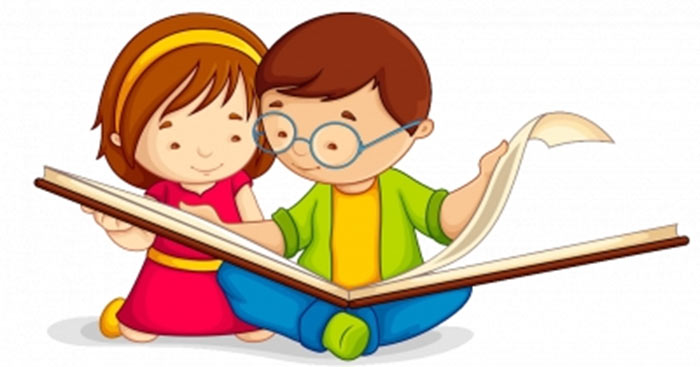 Nhiệm vụ 2
Chia sẻ những nét riêng tạo nên sự tự tin của em
HOẠT ĐỘNG 2
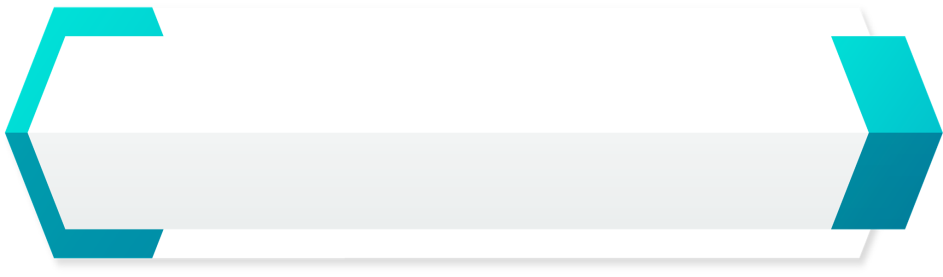 Nguyên nhân của sự tự tin ở mỗi người
Những giá trị cá nhân mang lại cho bản thân, người khác bằng chính năng lực của mình
Những phẩm chất của cá nhân phù hợp với các chuẩn mực xã hội, được mọi người noi theo
Tính cách lạc quan, tin tưởng vào khả năng thực sự của bản thân
Vẻ đẹp ngoại hình
NHIỆM VỤ 2

THỂ HIỆN SỰ TỰ TIN CỦA BẢN THÂN
HOẠT ĐỘNG 1
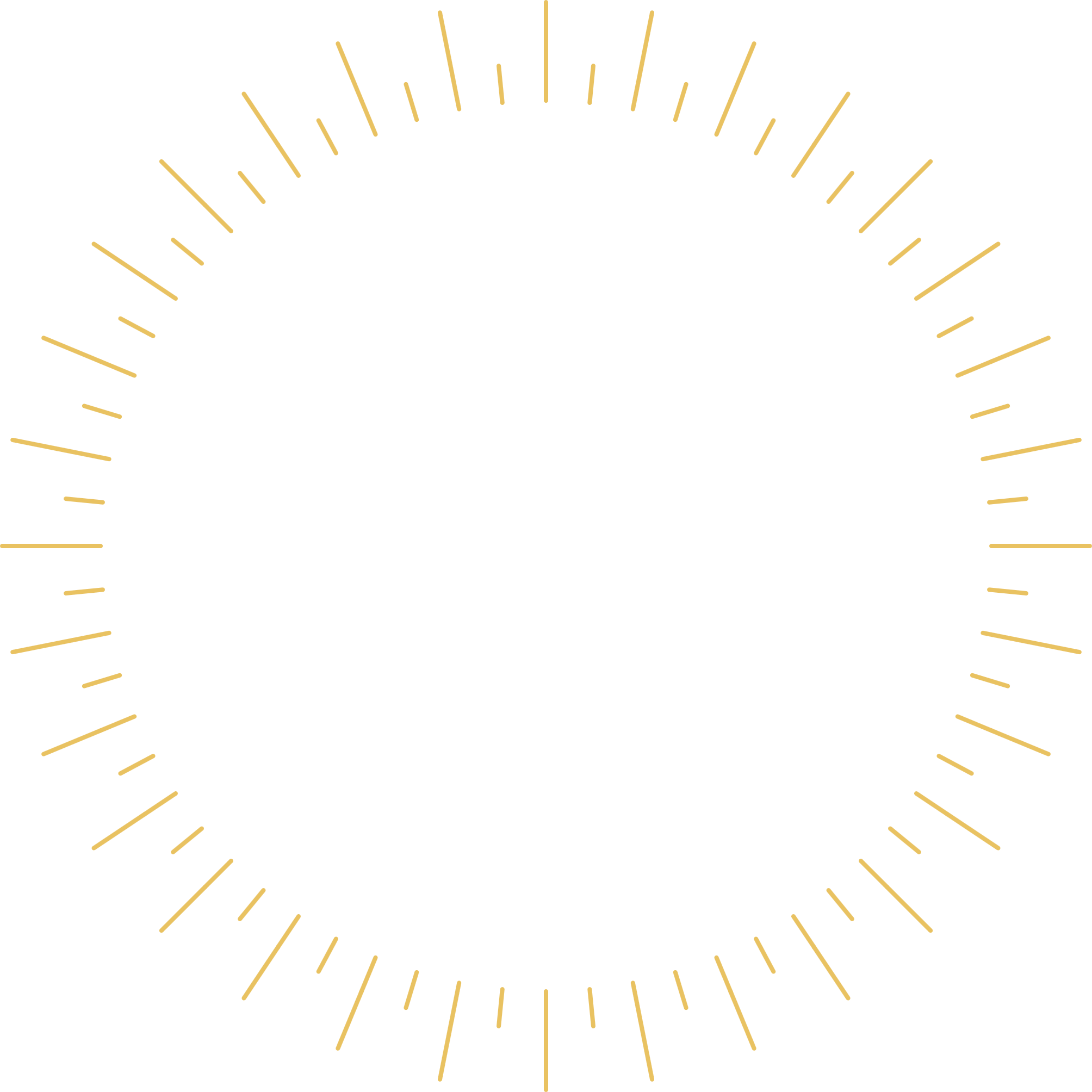 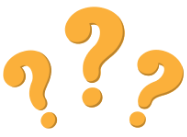 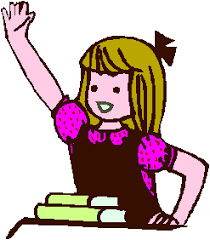 Em hãy lựa chọn lựa chọn một đặc điểm mà em cảm thấy bản thân tự tin nhất
Hoạt động
cá 
nhân
HOẠT ĐỘNG 1
Mắt
Mũi
Miệng
Nụ cười
Làn da
Mái tóc
Vóc dáng
Năng khiếu, tài lẻ
Vui vẻ, hòa đồng
Cách ăn mặc
Khả năng quản lí, lãnh đạo
Học giỏi một môn nào đó
Sẵn sàng giúp đỡ bạn
Bênh vực lẽ phải
Ý chí và nghị lực
Thành tích học tập, rèn luyện tốt
Thái độ học tập tích cực
Luôn hoàn thành nhiệm vụ
Uy tín với mọi người
HOẠT ĐỘNG 2
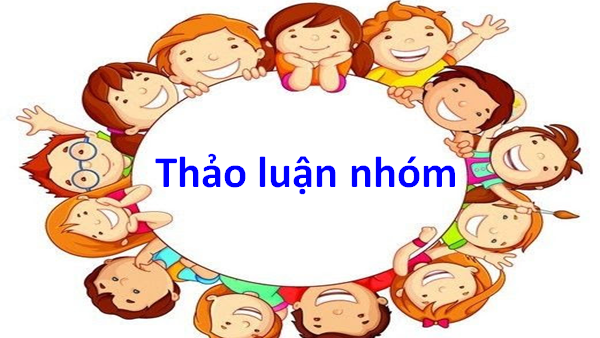 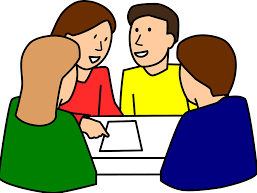 Nhiệm vụ
Đề xuất những việc làm giúp bạn M trong tình huống sau trở nên tự tin: M thiếu tự tin vì cho rằng mình không có gì đặc biệt cả về hình thức lẫn năng lực. Sau khi được thầy cô, gia đình và bạn bè động viên, chỉ dẫn, M tích cực tham gia nhiều hoạt động khác nhau. M nhận ra mình biết cách làm cho các bạn vui vẻ và có khả năng giải quyết mâu thuẫn giữa các bạn. Thêm vào đó, M cố gắng tập trung học tập hơn và đã đạt được những tiến bộ. M thấy mình trở nên có giá trị và tự tin hơn. M bắt đầu đặt ra những mục tiêu cao hơn cho giai đoạn tiếp theo. M tin mình sẽ thực hiện được mục tiêu đó.
Những cách nào giúp em thể hiện sự tự tin của bản thân?
HOẠT ĐỘNG 2
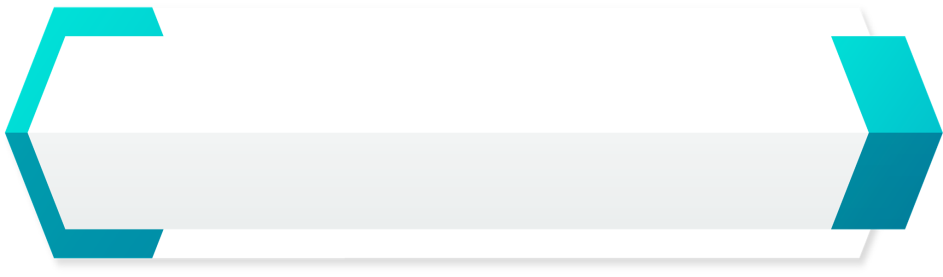 Những cách giúp em thể hiện sự tự tin của bản thân
Luôn nhìn trực diện vào mắt người đang nói chuyện với mình
Can đảm, sẵn sàng thử sức những điều mới mẻ, không ngừng khám phá bản thân
Thiết lập những mục tiêu có tính khả thi và nghiêm túc thực hiện
Tránh tiếp nhận thông tin (hoặc thận trọng với những ai) làm mất đi sự tự tin của mình
Tập trung vào những điều khiến mình tự tin để phát huy
HOẠT ĐỘNG 2
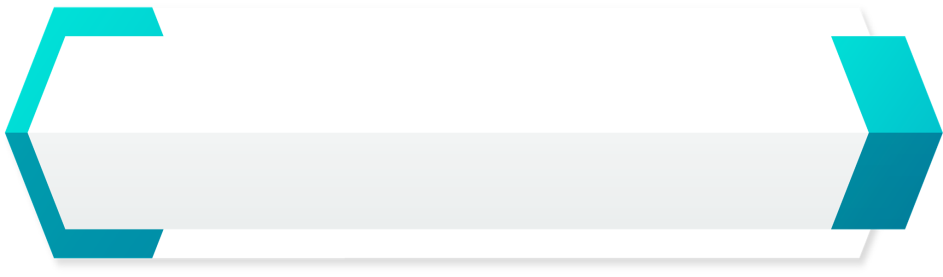 Những việc làm giúp bạn M trở nên tự tin
M được thầy cô, gia đình và bạn bè động viên, chỉ dẫn
M tham gia nhiều hoạt động khác nhau  M nhận ra mình biết cách làm cho các bạn vui vẻ và có khả năng giải quyết mâu thuẫn giữa các bạn
M cố gắng tập trung học tập hơn và đã đạt được những tiến bộ
M tin vào bản thân mình sẽ thực hiện được mục tiêu
HOẠT ĐỘNG 3
Câu hỏi 1
Thảo luận nhóm đôi
Em rèn luyện như thế nào để trở nên tự tin hơn?
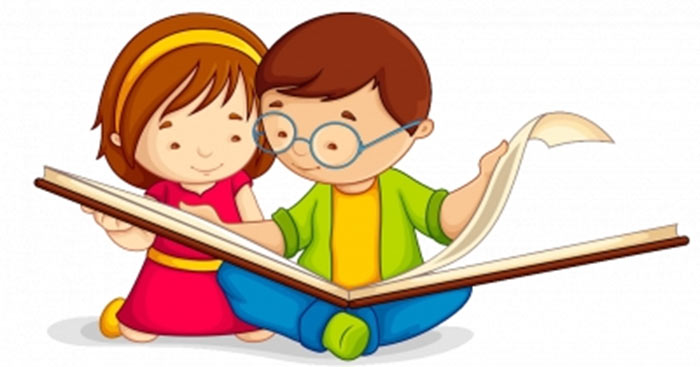 Câu hỏi 2
Hãy chia sẻ cảm xúc của em khi thấy mình tự tin hơn
HOẠT ĐỘNG 3
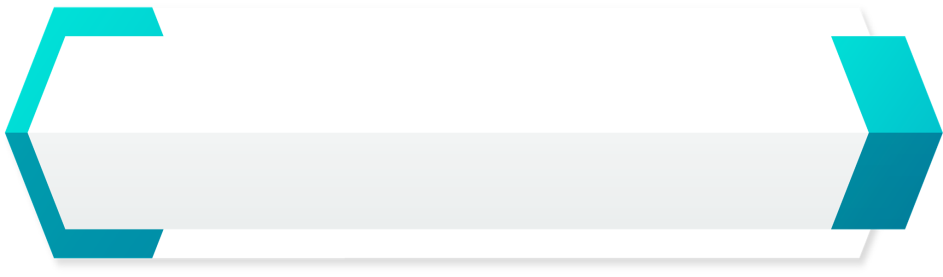 Cách rèn luyện để trở nên tự tin hơn
Hành động một cách dứt khoát, không để bản thân chìm đắm trong nỗi sợ hãi
Can đảm, sẵn sàng thử sức những điều mới mẻ, không ngừng khám phá bản thân
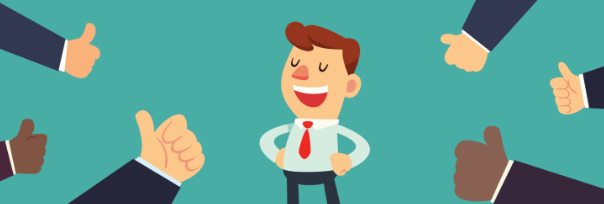 Thiết lập những mục tiêu có tính khả thi và nghiêm túc thực hiện
Tránh tiếp nhận thông tin hoặc thận trọng với những ai làm mất sự tự tin của mình